Polycyclic aromatic hydrocarbons (PAHs) in the air
Barbora Nežiková
Outline
Polycyclic aromatic hydrocarbons (PAHs)
Air
Conclusion
Polycyclic aromatic hydrocarbons (PAHs)
Organic compounds with two or more fused aromatic rings
Always in mixture, analysis only of few selected
16 EPA priority
+ other depending on the study
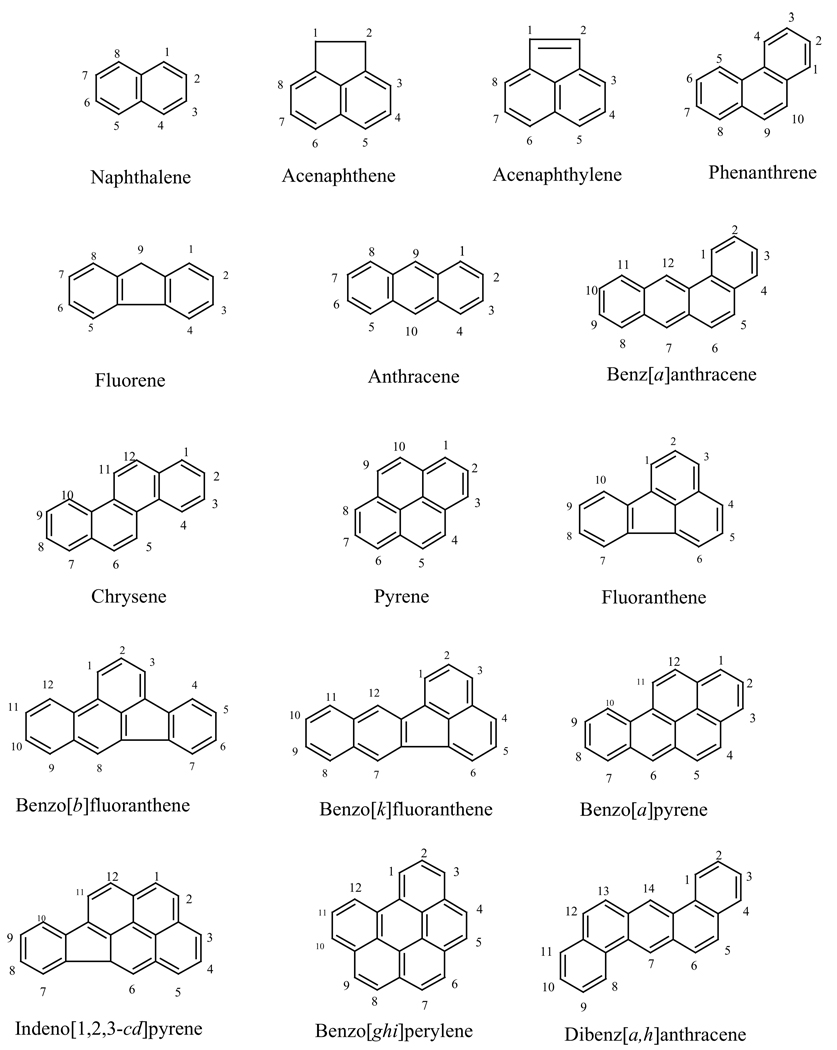 PAHs
Sources – Burning processes
Anthropogenic – generally byproduct
Natural – forest fires, volcanos
Biggest jump in concentration in history
Industrial Revolution
More common use of cars
Pseudo-persistent
Destruction on sun, biodegradation, reaction with other compounds
PAHs - Sources
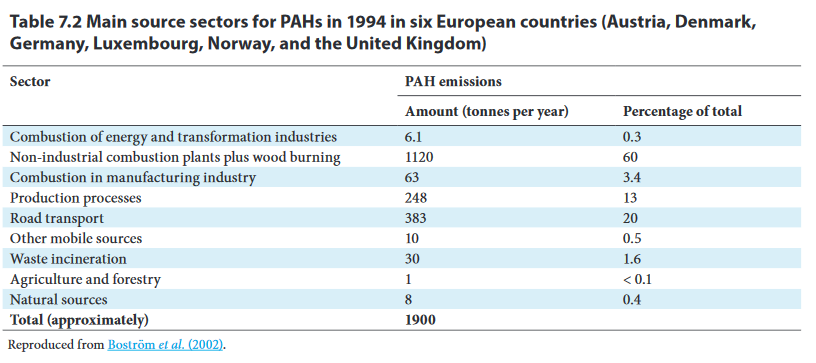 520 000 tones per year globally
China, India and USA – biggest contributors
PAHs - Sources
PAHs
Toxicity – carcinogenic and mutagenic
Benzo[a]pyrene – 1 IARC
Dibenzo[a,h]anthracene – 2A IARC
Benz[a]anthracene  – 2B IARC
Fate in the air
Depending on properties of PAHs and meteorological factors
Most important – partitioning between gaseous and particulate phase
Defined by partitioning constant Kp
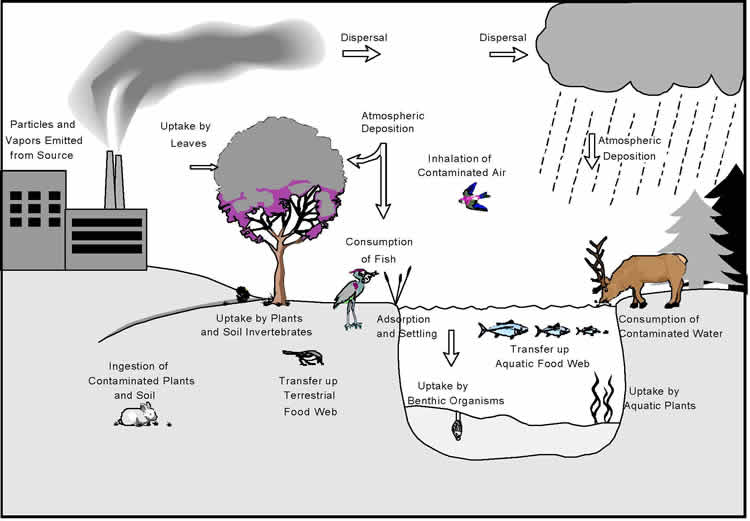 Modelling of Kp
Different models, different approaches
Single parameter
Poly parameter
Transformations
Can transform
NO2-PAHs, OH-PAHs, Oxy-PAHs,…
Can be more toxic
Less information about them
Problems with methodology and lack of data
Air
Dynamic and homogenous matrix
Sampling
Active x passive
Gaseous x particulate phase
Indoor x outdoor
Many different studies, lots of data
Can we compare them?
Concentration
Strongly depending on locality and part of year
Differences in gaseous and particulate phase
Indoor
Depending on smoking and cooking
About dozens ng/m3
Outdoor
Background locality – about units ng/m3
Urban areas – even hundreds ng/m3
Legislation
Not part of Stockholm convention
Included in Convention on Long-range Transboundary Air Pollution
Emission limit for B[a]P – 1 ng/m3
Methodology
Very traditional pollutants in traditional matrix
Good analytical and sampling methods
Careful about sampling artefacts!
Problem with dibenz[a,h]anthracene and benzo[k]fluoranthen

No need for improvement
Connection to human
Biggest exposure of PAHs for humans is from food
Important source from air - smoking
Increased risk of cancer
Mostly associated with PM2.5
What now?
Educate public about health hazards associated with PAHs
Do one uniform method so we can compare and share data
Fill the gaps about toxicology and methodology of derivatives of PAHs
What then?
Impossible to ban (natural sources) → try to lower anthropogenic sources
Improve our technologies and vehicles
Continue to monitor PAHs in the air
But be careful about data and how they were „created“!
Widen monitoring data to humans
Thank you for your attention!

Any questions?